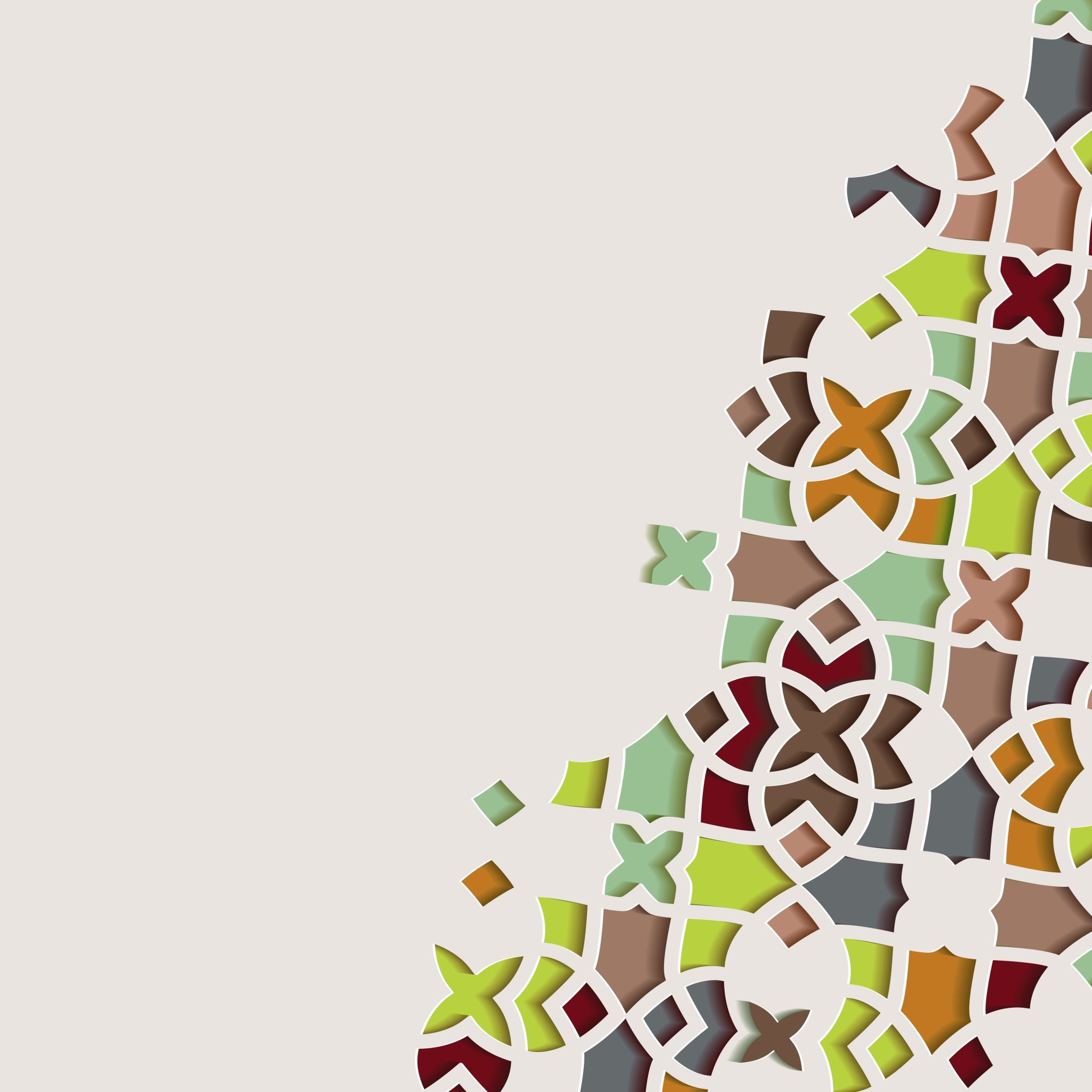 Welcome to our EYFSEverything you need to know prior to your child starting with us in September
Class names
If you are in Mrs Caton’s Class you are in the Butterflies
If you are in Mrs Wolfson’s Class you are the Dragonflies
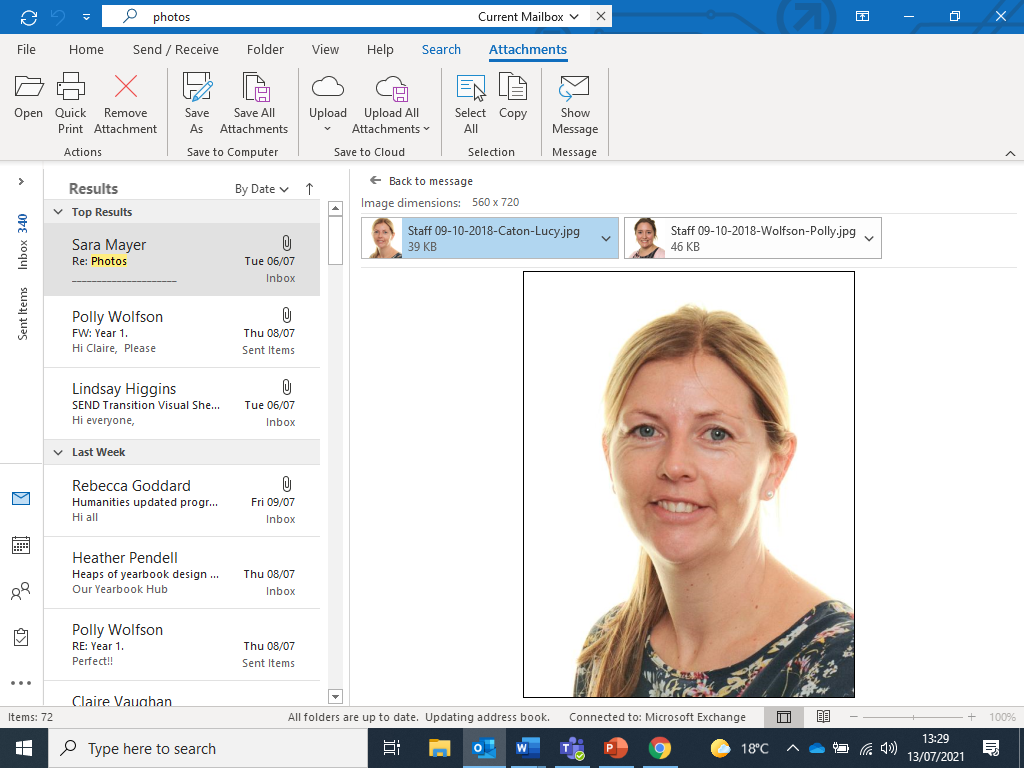 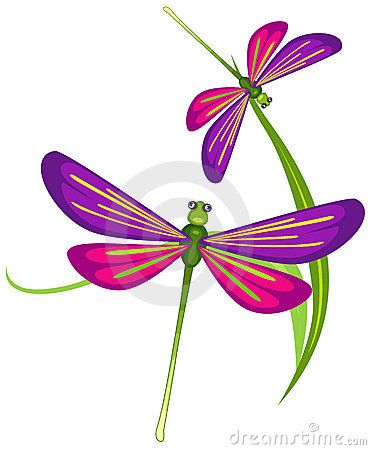 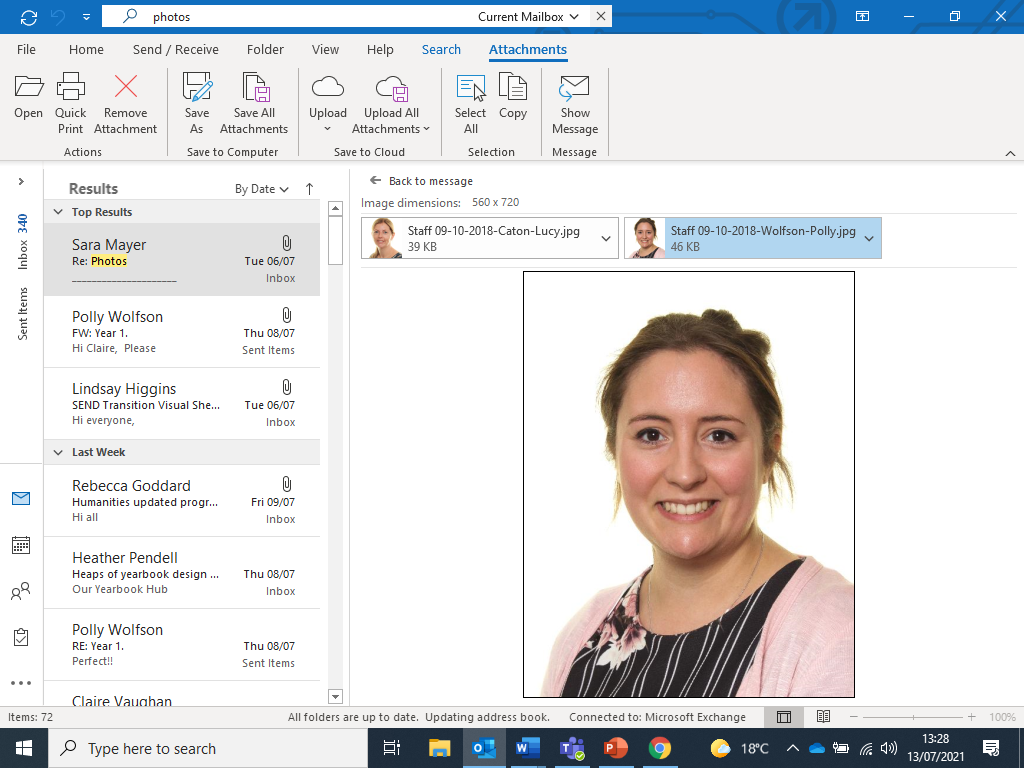 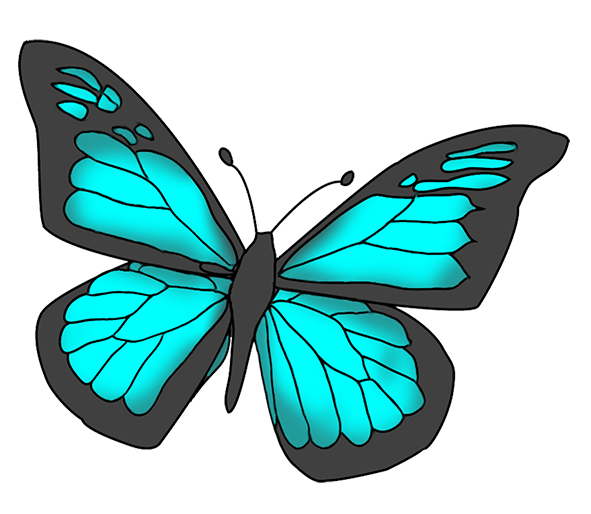 2
The first day – Thursday 2nd September
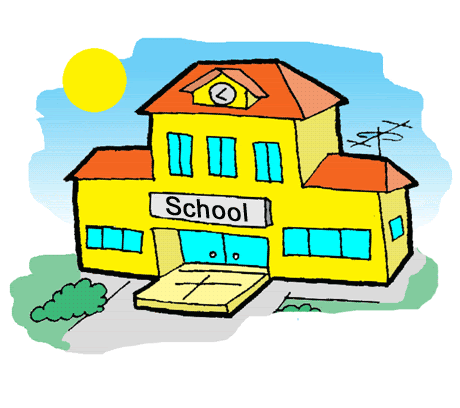 School starts on THURSDAY 2nd September
The Nursery day starts at 8:45 and finishes at 11:45
The Reception day starts at 8:55 and finishes at 3:15
To access the classrooms please use the driveway that leads up to Poplar’s primary school and come in though the gate. Staff will be there in high vis jackets so please ask if you are unsure.
Your child will need their bookbag, full school uniform, a hat, water bottle and coat.
Please ensure EVERYTHING is named
3
School Uniform for Nursery and Reception
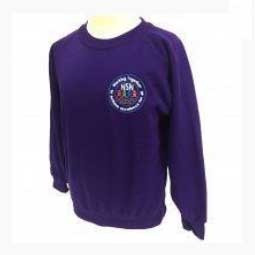 4
PE
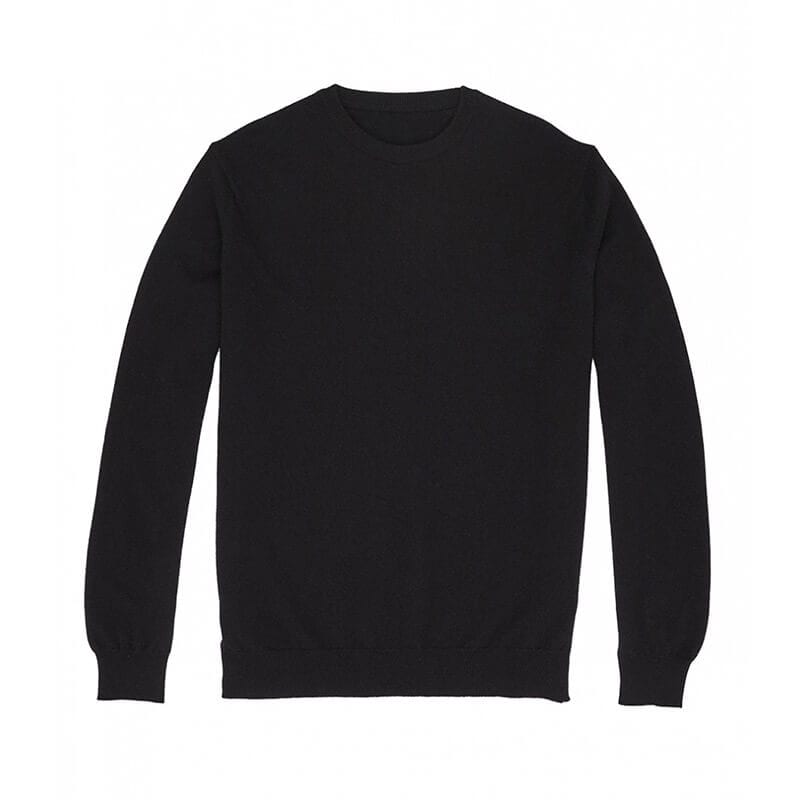 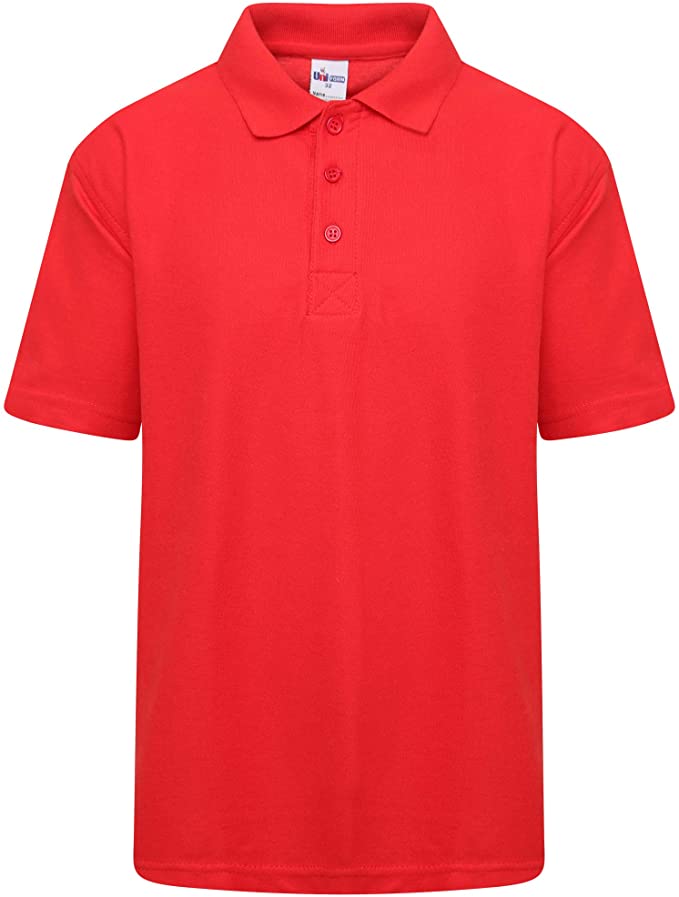 Reception children will have PE once a week
They will need a red polo t shirt, black jumper, shorts and trainers or plimsols 
Please name all PE kit
PE kit should be in a separate bag and taken home weekly
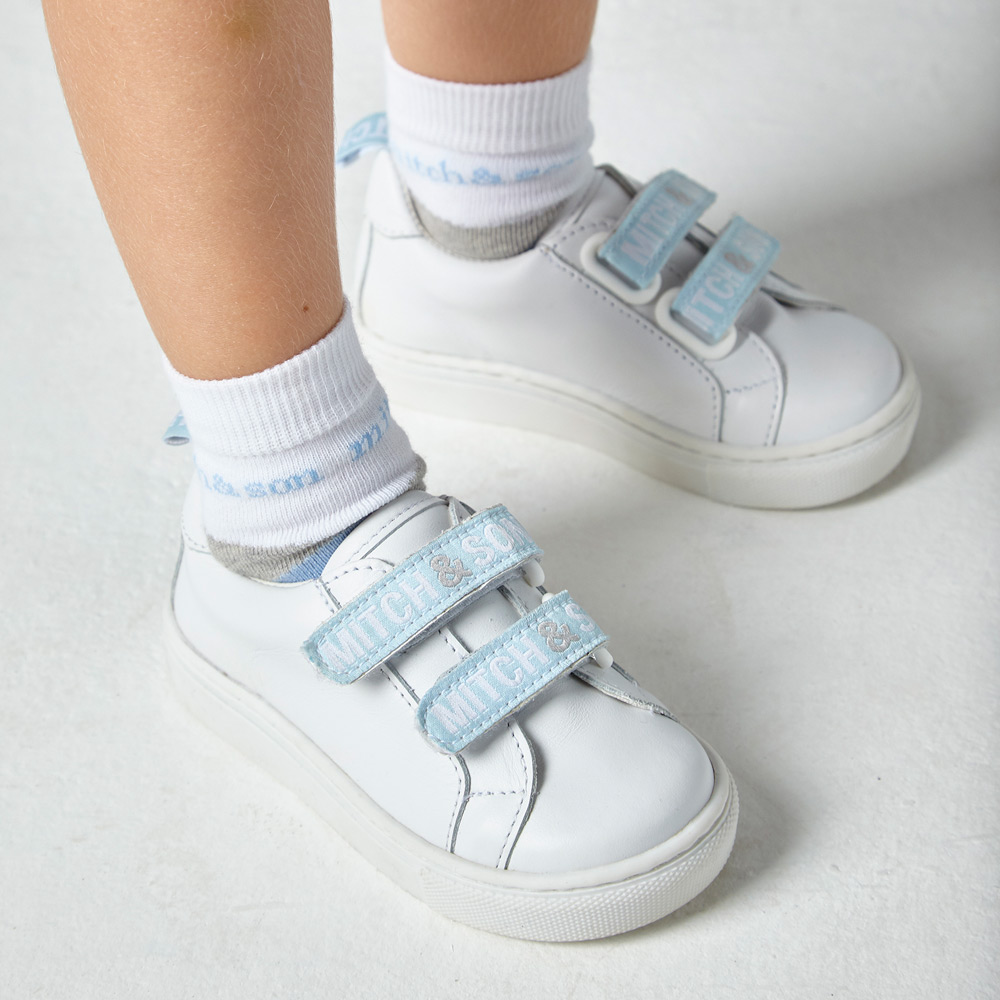 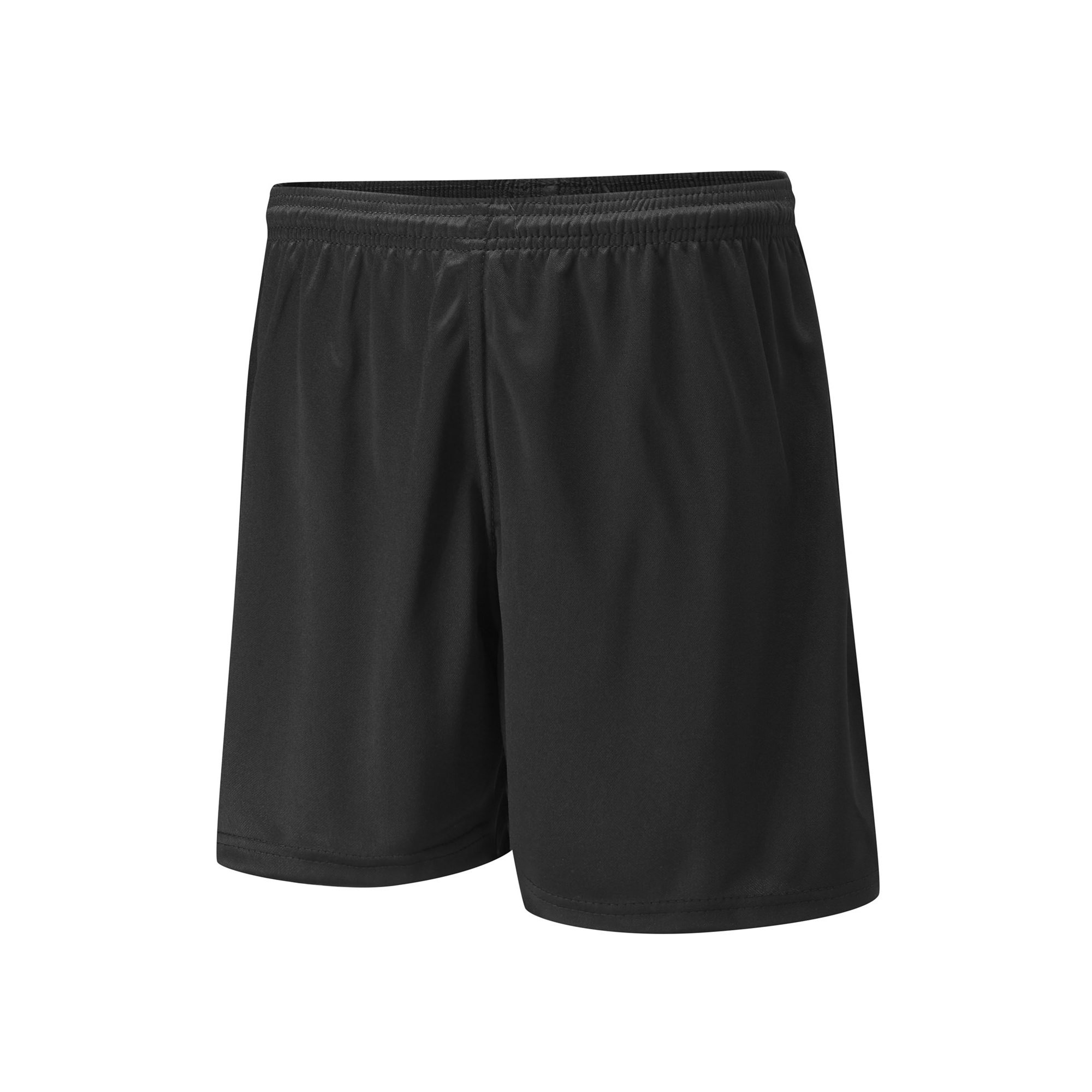 5
School lunches
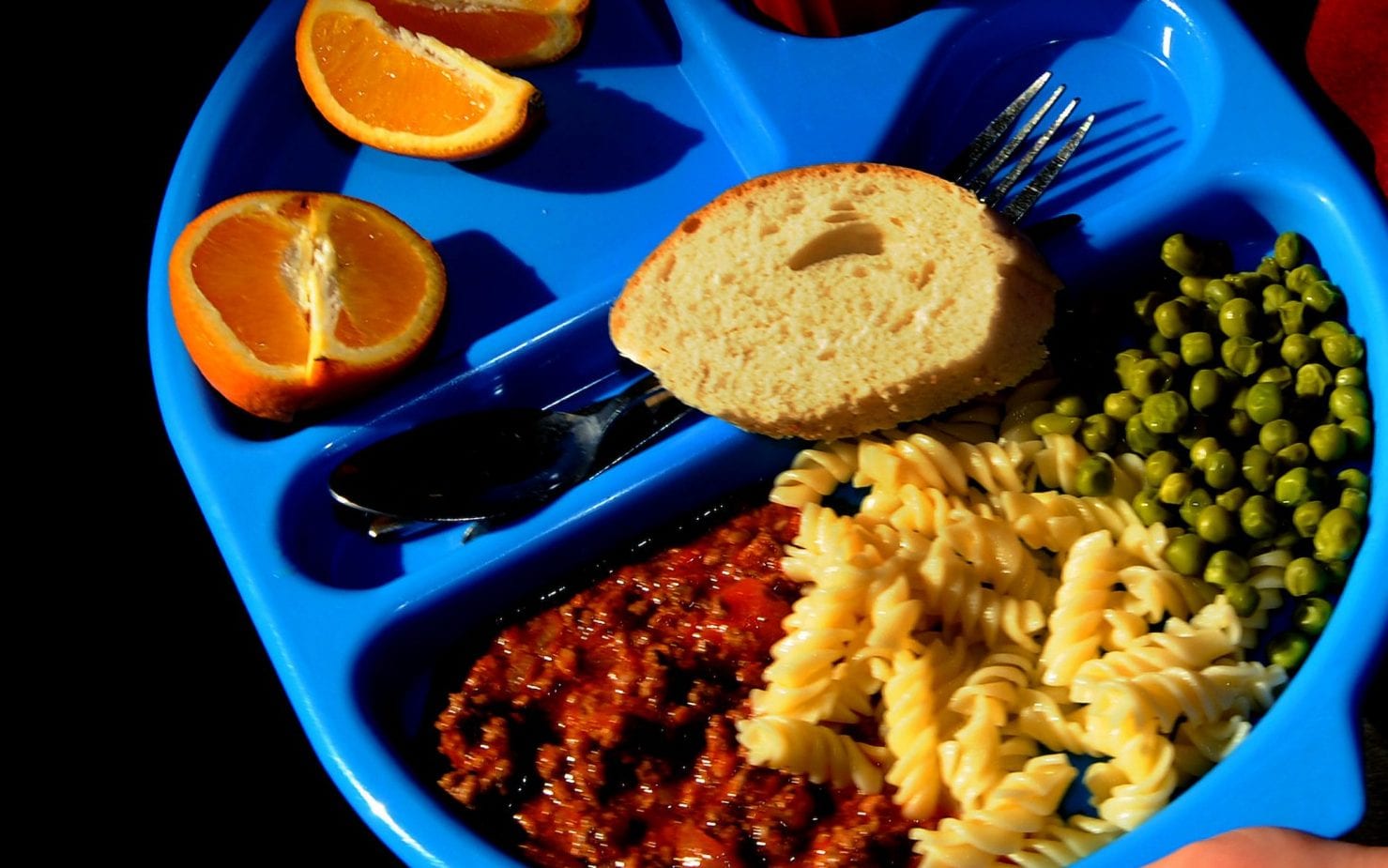 Reception children are eligible for a free school dinner every day
There are hot and cold options available
The dinner menu is available on our school website and Facebook page
Your child can choose each morning what they would like for their lunch
All EYFS staff support the children in the hall during their first few weeks along with our midday supervisors
6
Tapestry
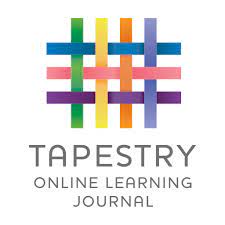 Tapestry is an online learning journey for you to see what your child is doing in school 
All children in our Early Years have a Tapestry account
If you were with us in Nursery you can use your same login details
We have set everyone up with a login so please check your emails – details of how to get started are on our newsletter
7
We can’t wait to see you all!
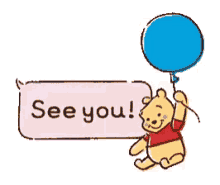 Have a wonderful summer 
We will be there to meet you all on Thursday 2nd September
If you have any questions we are always available to speak with you at the beginning or end of the day
8